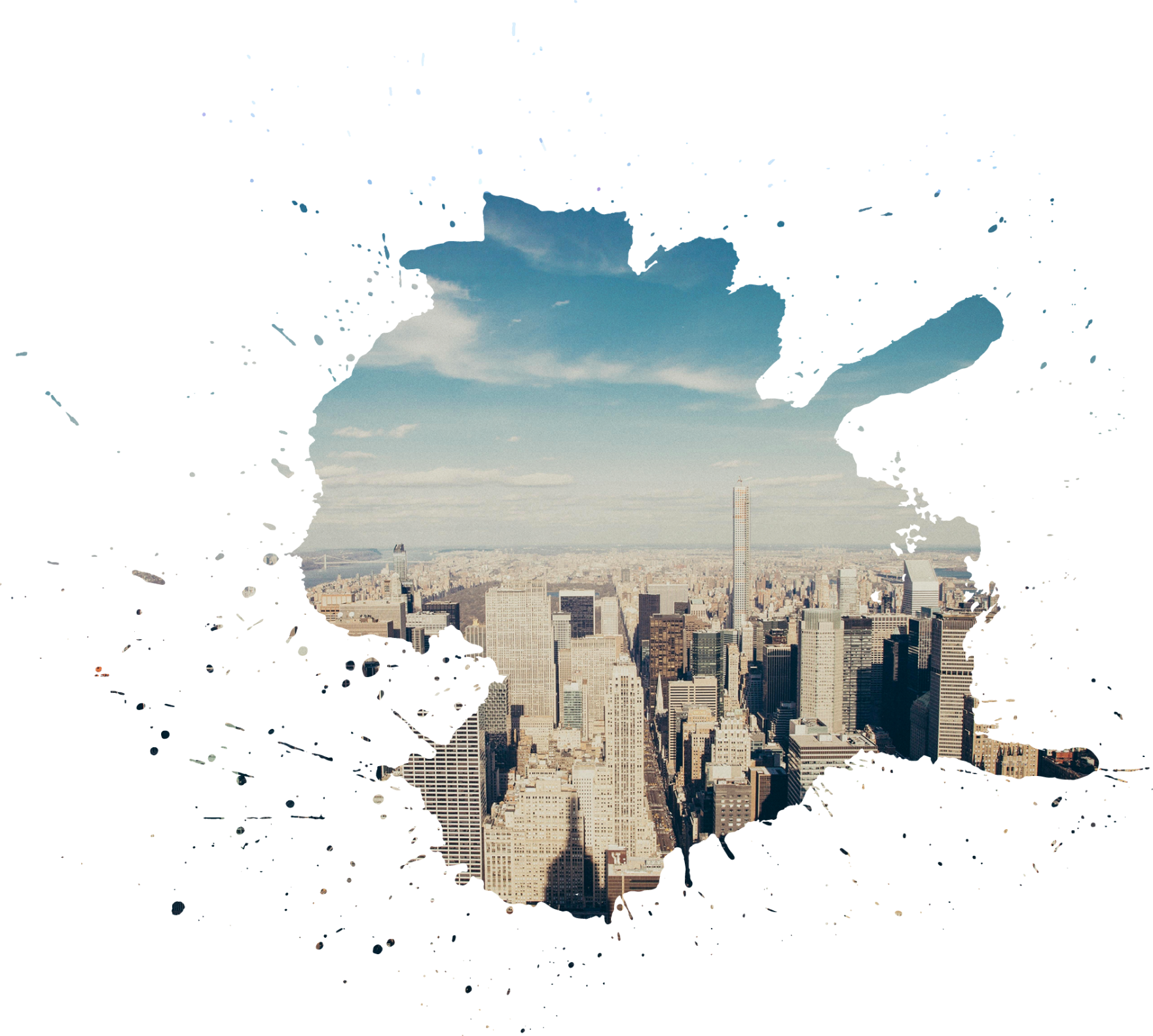 商务计划书
CLICK TO ADD UP YOUR TITLE HERE
汇报人：XXX
目录
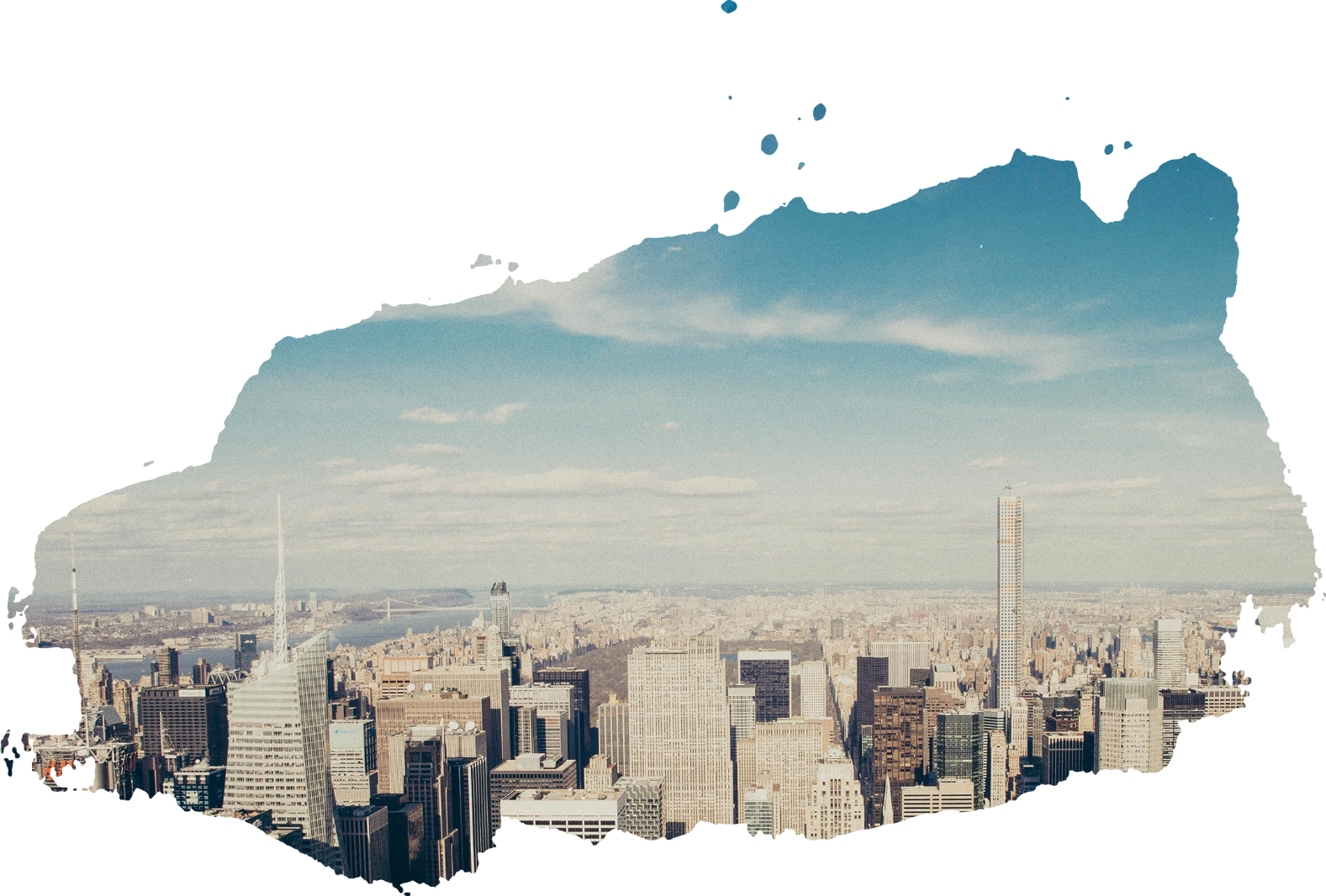 1
……项目背景简介
……项目计划介绍
2
3
……市场状况分析
……投资回报分析
4
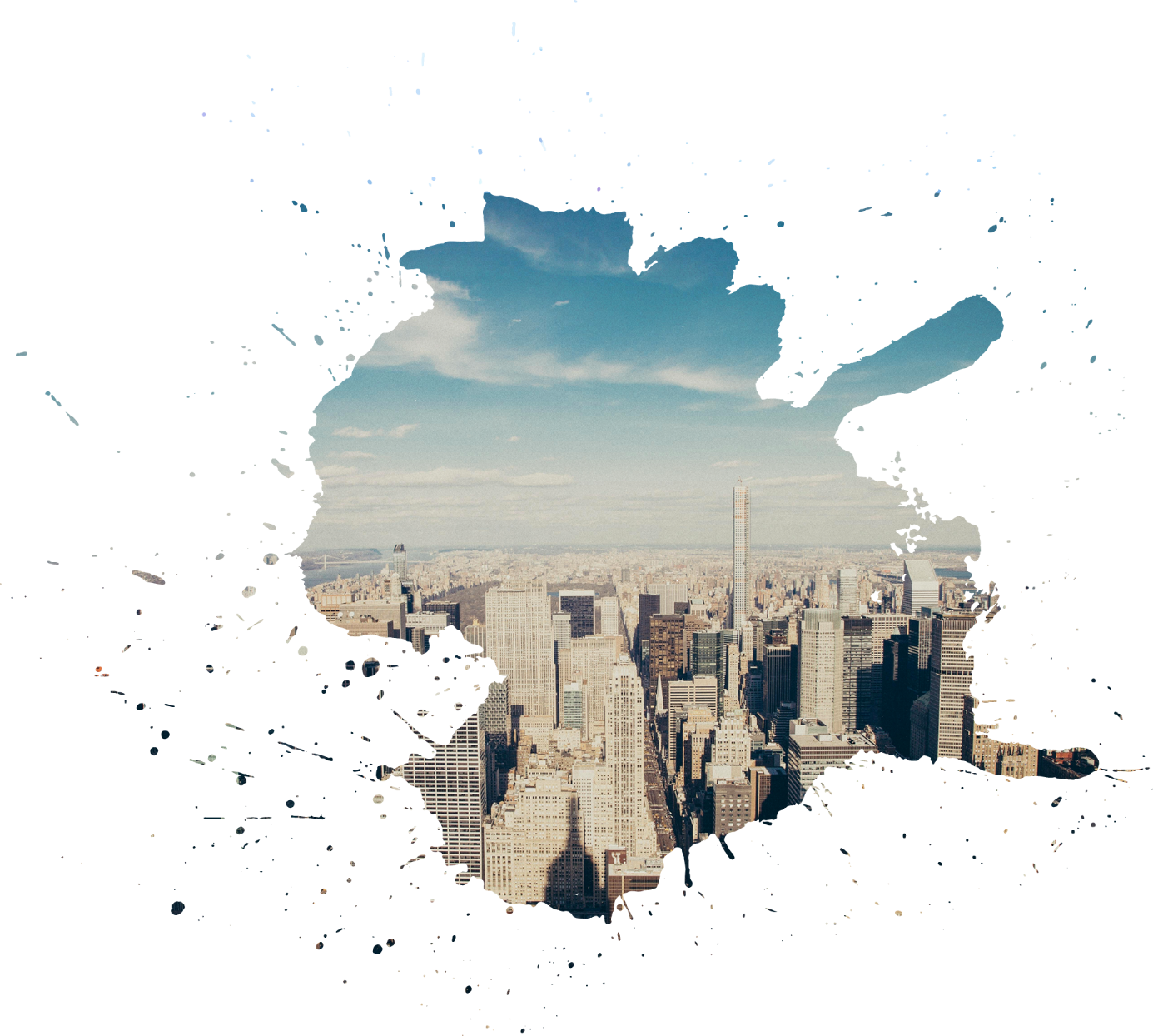 01
项目背景简介
CLICK TO ADD UP YOUR TITLE HERE
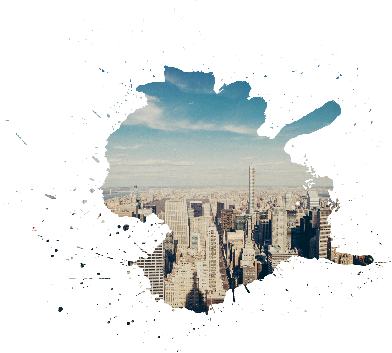 Title goes here
2019
2020
2021
Your text here
A designer can use default text to simulate what text would look like. If it is not real text.
Your text here
Your text here
A designer can use default text to simulate what text would look like. If it is not real text.
A designer can use default text to simulate what text would look like. If it is not real text.
XXXXX
A designer can use default text to simulate what text would look like. A designer can use default text to simulate what text would look like. A designer can use default text to simulate what text would look like.
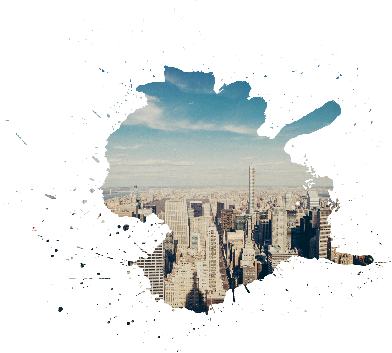 Title goes here
WELCOME TO HERE
项目背景简介
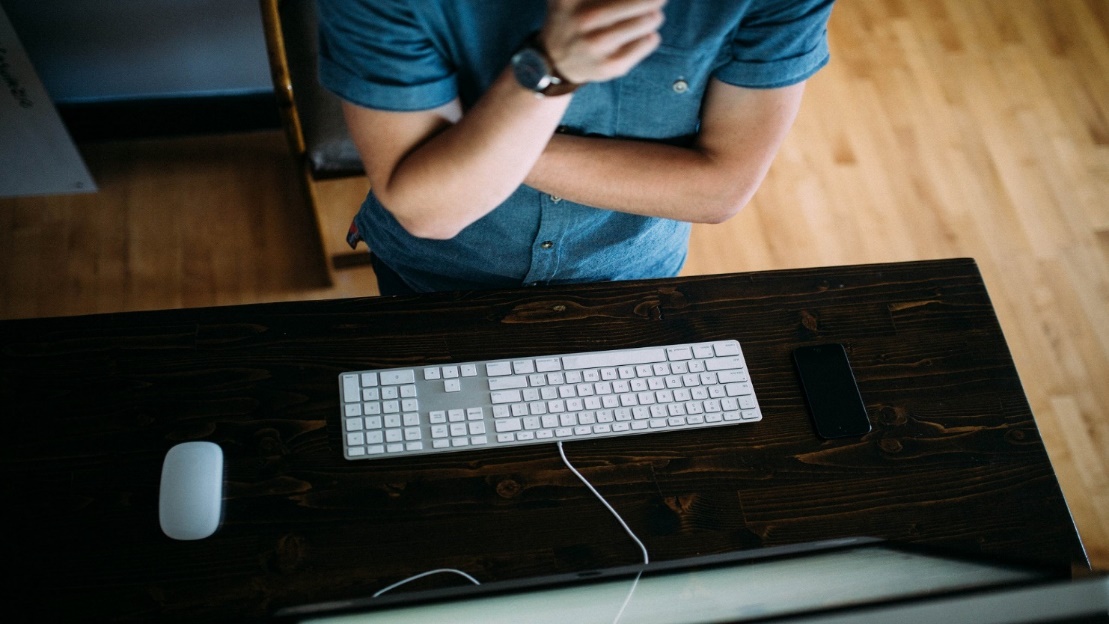 XXXXXXX
A designer can use default text to simulate what text would look like. A designer can use default text to simulate what text would look like. A designer can use default text to simulate what text would look like.
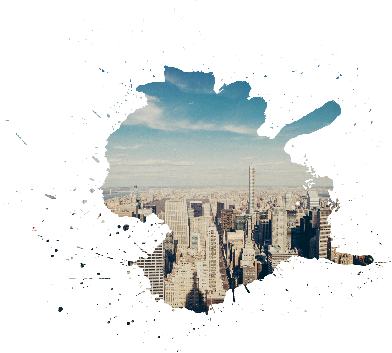 Title goes here
KEY WORDS
KEY WORDS
A designer can use default text to simulate what text would look like.
A designer can use default text to simulate what text would look like.
01
02
08
KEY WORDS
KEY WORDS
A designer can use default text to simulate what text would look like.
A designer can use default text to simulate what text would look like.
03
07
KEY WORDS
KEY WORDS
A designer can use default text to simulate what text would look like.
A designer can use default text to simulate what text would look like.
06
04
05
KEY WORDS
KEY WORDS
A designer can use default text to simulate what text would look like.
A designer can use default text to simulate what text would look like.
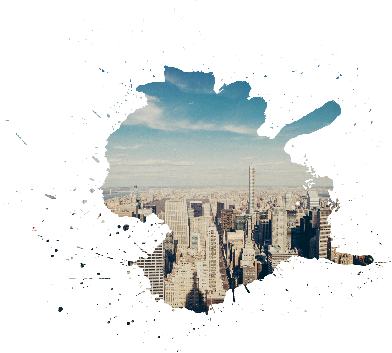 Title goes here
MORE  THAN  TEMPLATE
MORE  THAN  TEMPLATE
MORE  THAN  TEMPLATE
MORE  THAN  TEMPLATE
A designer can use default text to simulate what text would look like.
A designer can use default text to simulate what text would look like.
A designer can use default text to simulate what text would look like.
A designer can use default text to simulate what text would look like.
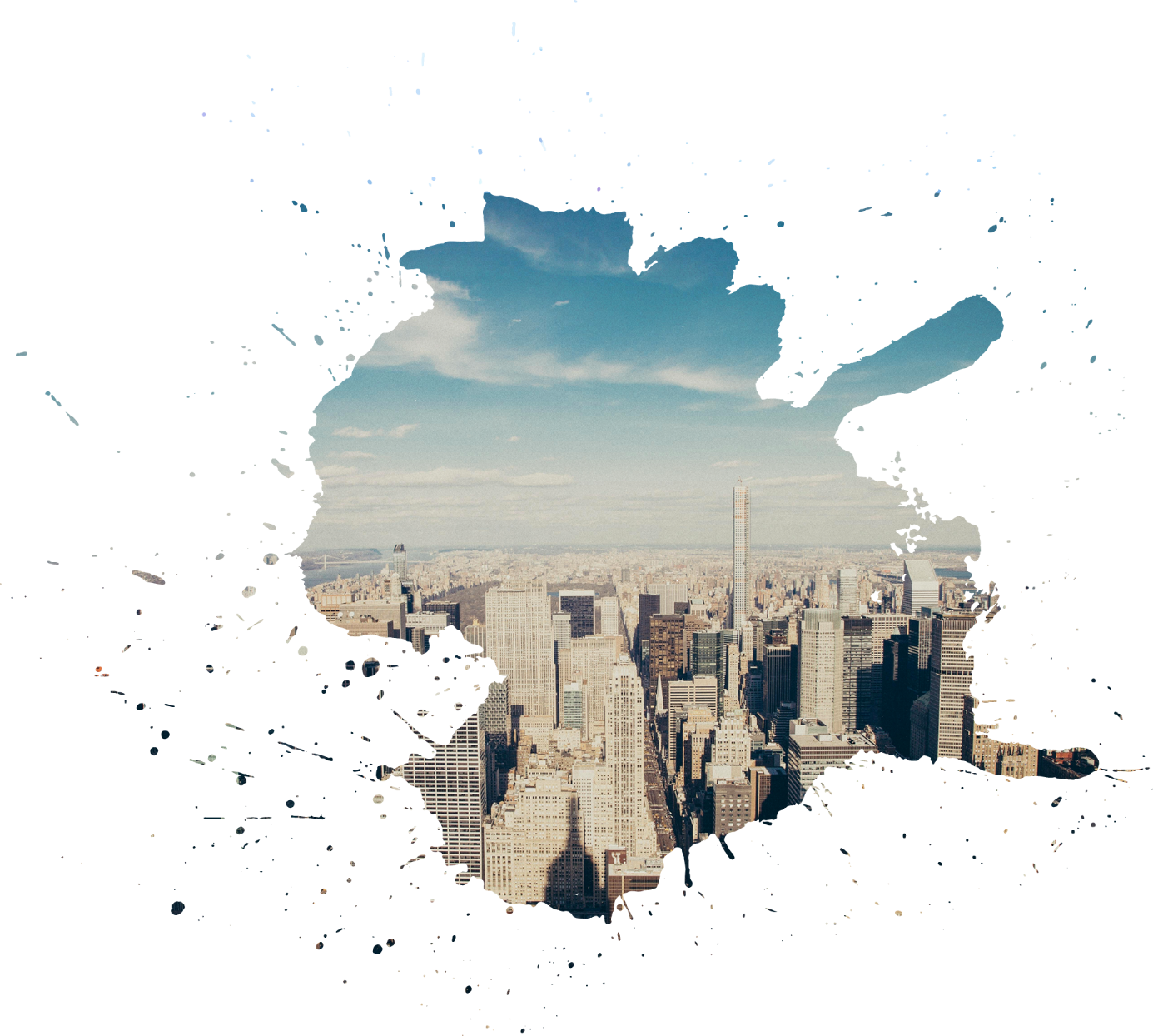 02
项目计划介绍
CLICK TO ADD UP YOUR TITLE HERE
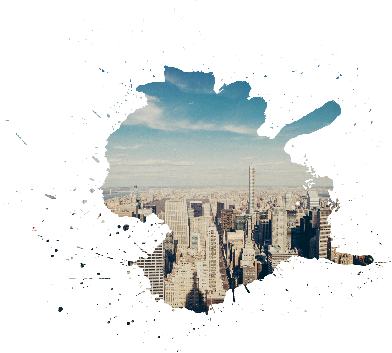 Title goes here
YOUR TEXT
A designer can use default text to simulate what text would look like.
TITLE HERE
YOUR TEXT
YOUR TEXT
A designer can use default text to simulate what text would look like.
A designer can use default text to simulate what text would look like.
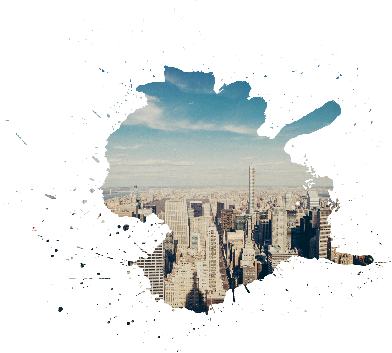 Title goes here
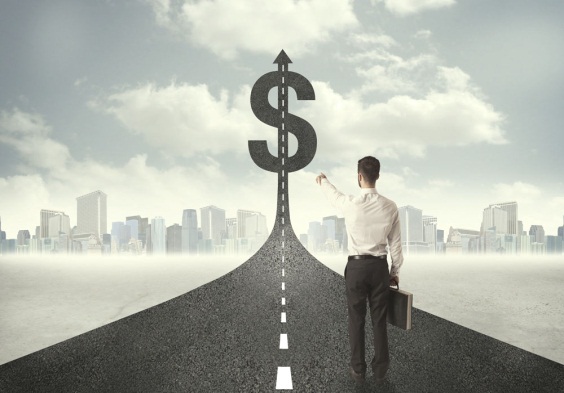 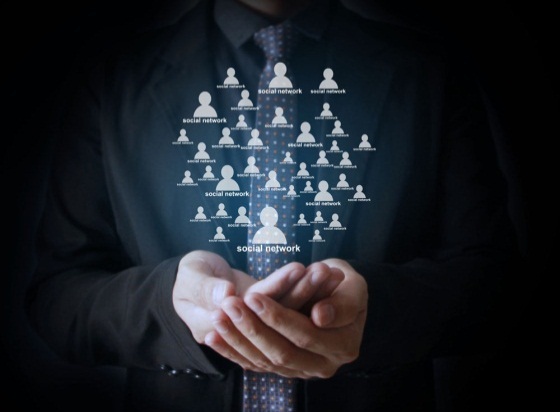 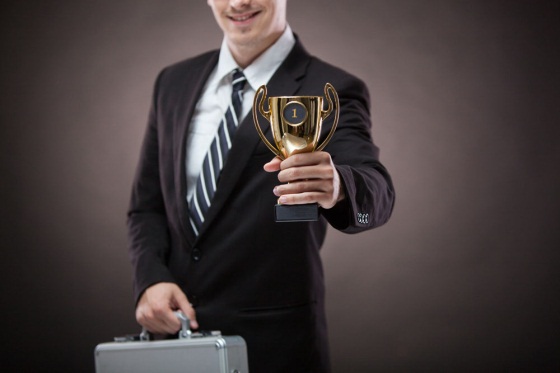 INTEGRATION NEW MEDIA
INTEGRATION NEW MEDIA
新媒体整合
智能云平台
先进
智能
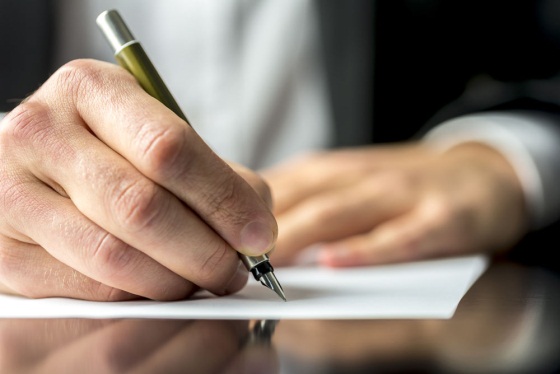 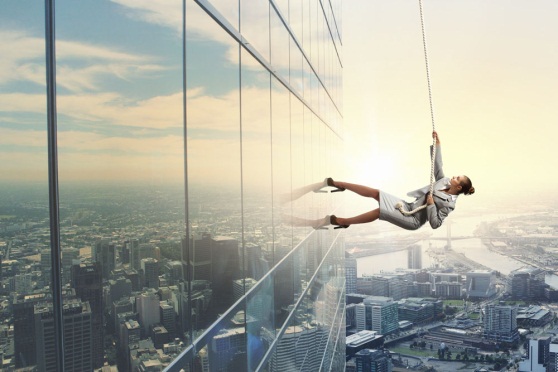 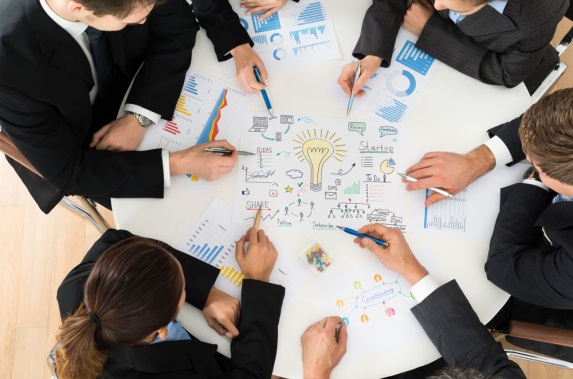 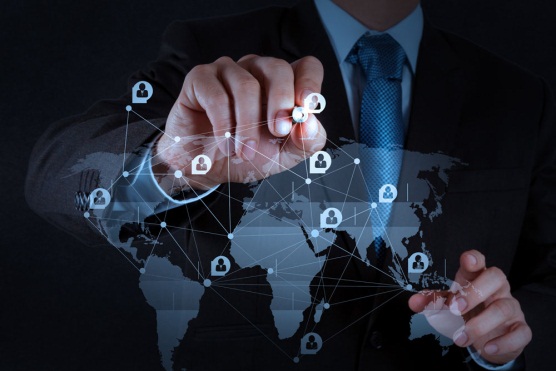 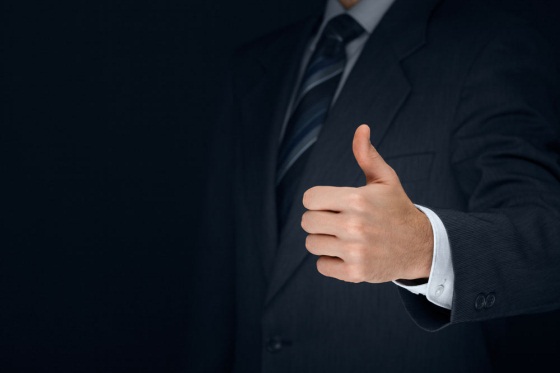 INTEGRATION NEW MEDIA
INTEGRATION NEW MEDIA
支持一件拖拽
迅速响应用户
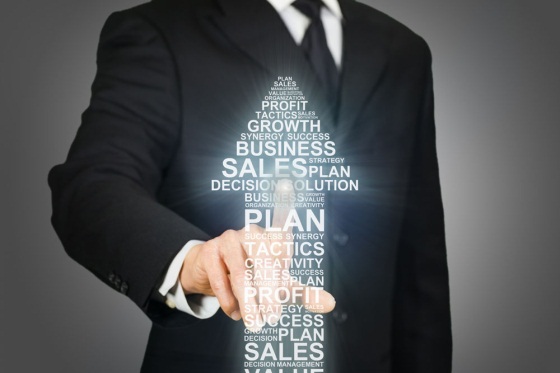 便捷
通用
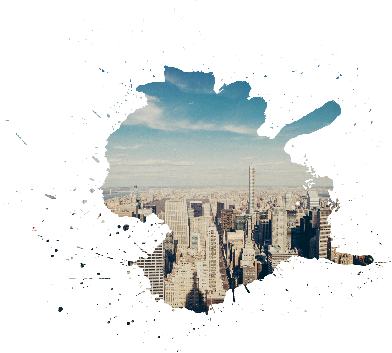 Title goes here
KEY WORDS
A designer can use default text to simulate what text would look like.
KEY WORDS
A designer can use default text to simulate what text would look like.
KEY WORDS
A designer can use default text to simulate what text would look like.
KEY WORDS
A designer can use default text to simulate what text would look like.
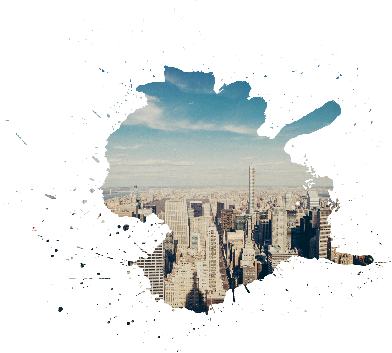 Title goes here
TAIWAN
HEILONGJIANG
SHANDONG
A designer can use default text to simulate what text would look like.
A designer can use default text to simulate what text would look like.
A designer can use default text to simulate what text would look like.
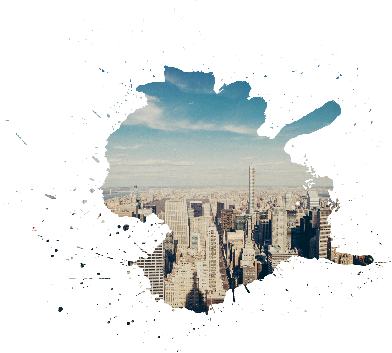 Title goes here
工作项目3
工作项目2
工作项目4
工作项目1
工作项目5
重点项目
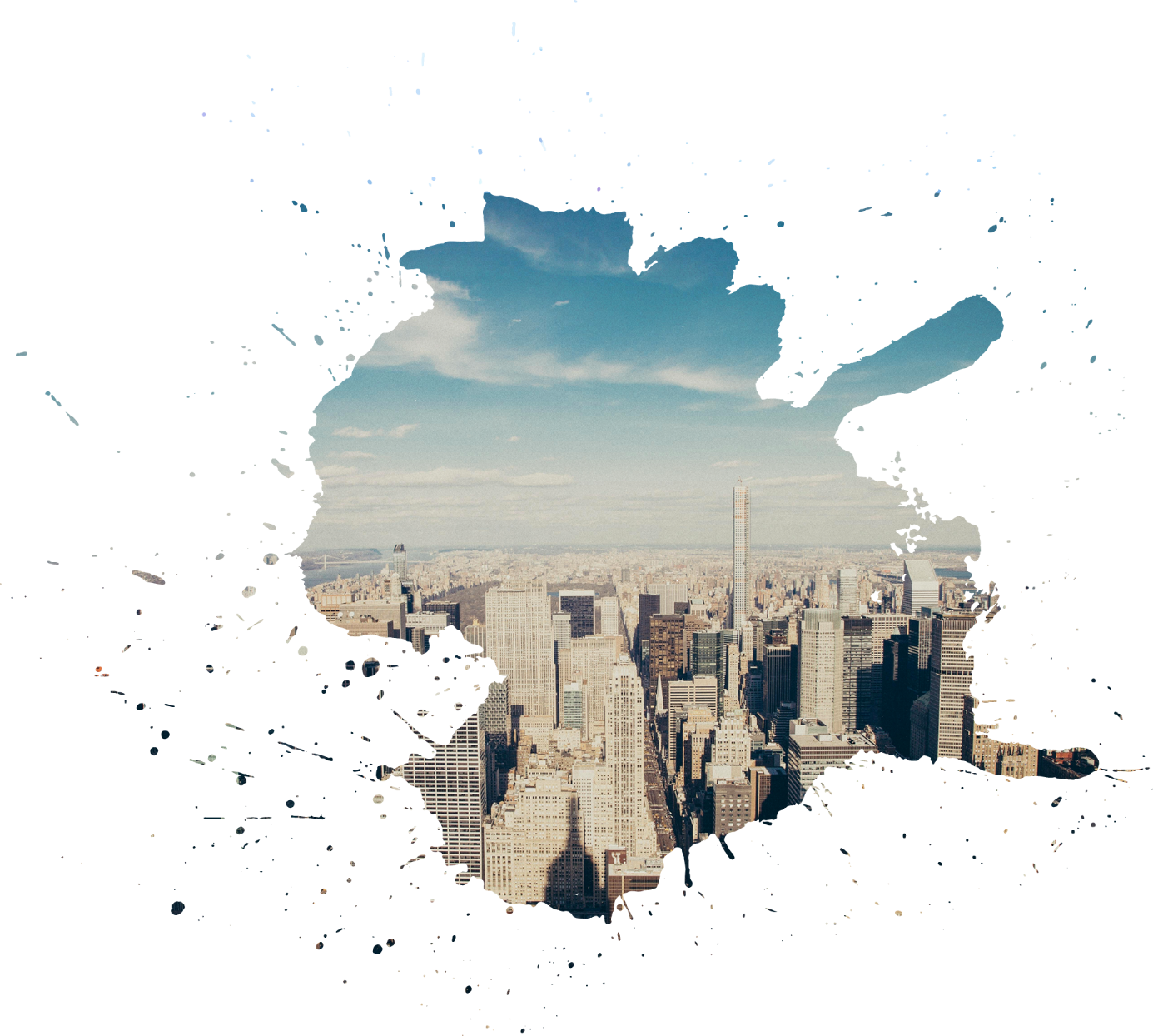 03
市场状况分析
CLICK TO ADD UP YOUR TITLE HERE
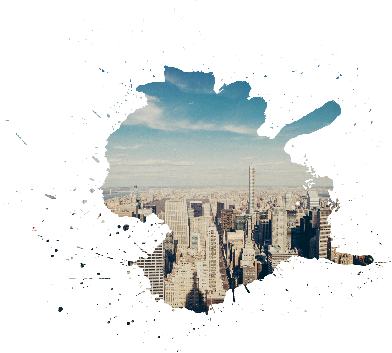 Title goes here
+70%
KEY WORDS
A designer can use default text to simulate what text would look like.
KEY WORDS
KEY WORDS
KEY WORDS
KEY WORDS
A designer can use default text to simulate what text would look like.
A designer can use default text to simulate what text would look like.
A designer can use default text to simulate what text would look like.
A designer can use default text to simulate what text would look like.
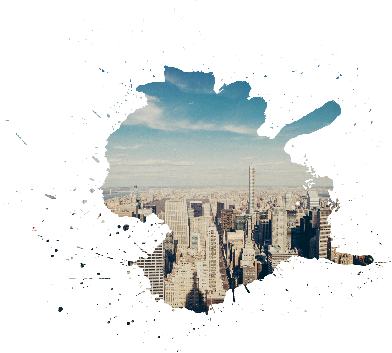 Title goes here
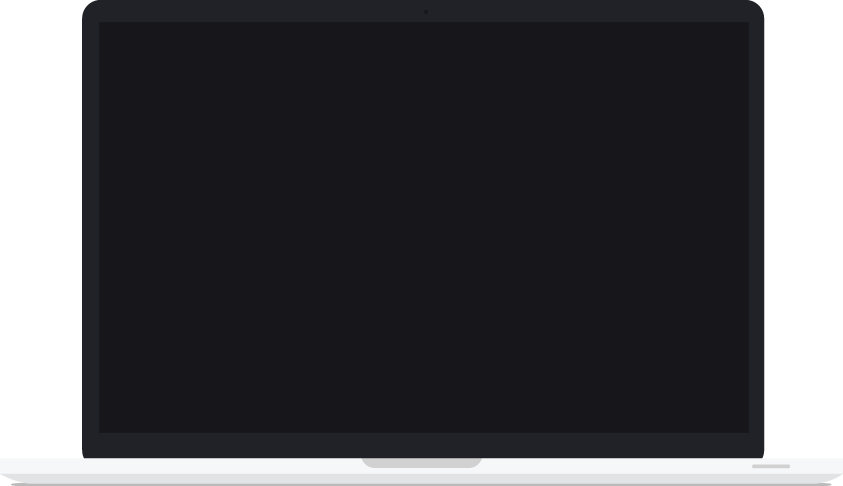 IMAGE
PLACEHOLDER
IMAGE PLACEHOLDER
A designer can use default text to simulate what text would look like. A designer can use default text to simulate what text would look like. A designer can use default text to simulate what text would look like. A designer can use default text to simulate what text would look like.
A designer can use default text to simulate what text would look like. A designer can use default text to simulate what text would look like. A designer can use default text to simulate what text would look like. A designer can use default text to simulate what text would look like.
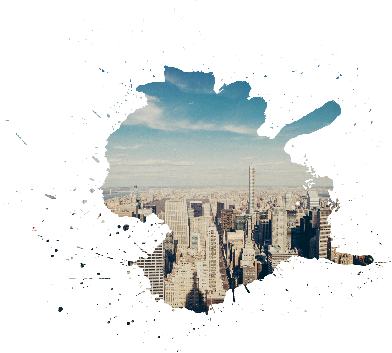 Title goes here
KEY WORDS
A designer can use default text to simulate what text would look like.
KEY WORDS
A designer can use default text to simulate what text would look like.
KEY WORDS
A designer can use default text to simulate what text would look like.
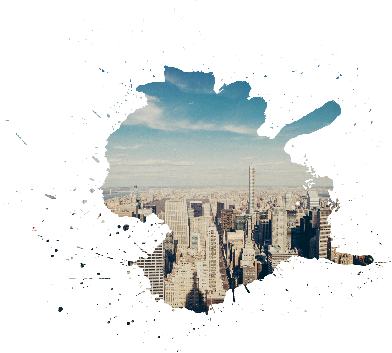 Title goes here
KEY WORDS
KEY WORDS
KEY WORDS
10
20
50
$
$
$
per month
per month
per month
1 GB Bandwith
10 GB Bandwith
Unlimited Bandwith
10 MB Max File Size
50 MB Max File Size
No Maximum File Size
3 GHZ CPU
5 GHZ CPU
5 GHZ CPU
256 MB Memory
1024 MB Memory
4 MB Memory
Get Private Plan
Get Mega Plan
Get Business Plan
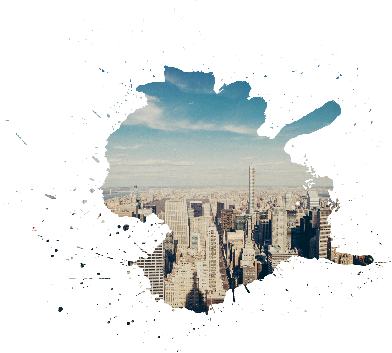 Title goes here
KEY WORDS
KEY WORDS
A designer can use default text to simulate what text would look like.
A designer can use default text to simulate what text would look like.
2
1
3
4
KEY WORDS
KEY WORDS
A designer can use default text to simulate what text would look like.
A designer can use default text to simulate what text would look like.
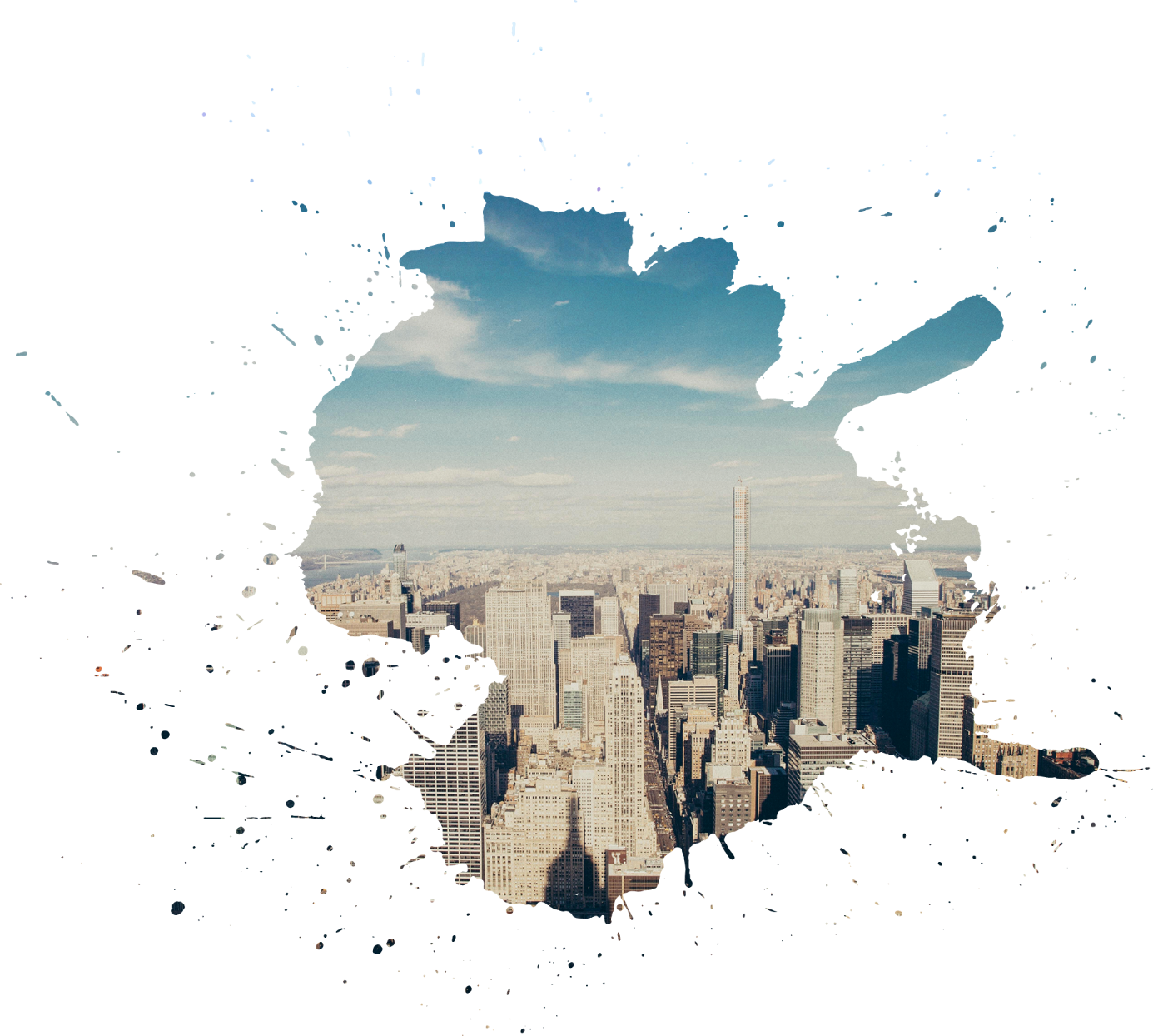 04
投资回报分析
CLICK TO ADD UP YOUR TITLE HERE
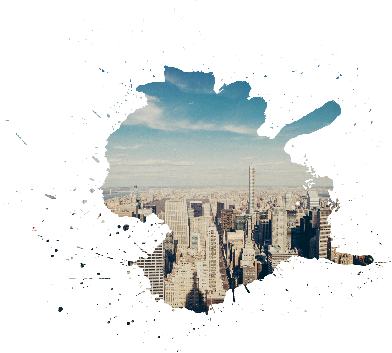 Title goes here
1
A designer can use default text to simulate what text would look like.
2
A designer can use default text to simulate what text would look like.
3
A designer can use default text to simulate what text would look like.
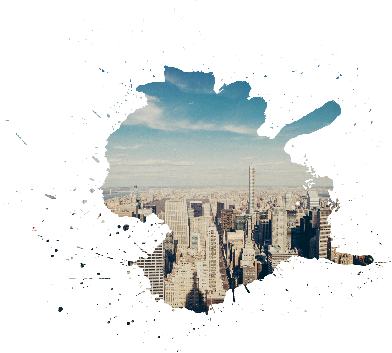 Title goes here
MORE  THAN  TEMPLATE
MORE  THAN  TEMPLATE
MORE  THAN  TEMPLATE
MORE  THAN  TEMPLATE
A designer can use default text to simulate what text would look like.
A designer can use default text to simulate what text would look like.
A designer can use default text to simulate what text would look like.
A designer can use default text to simulate what text would look like.
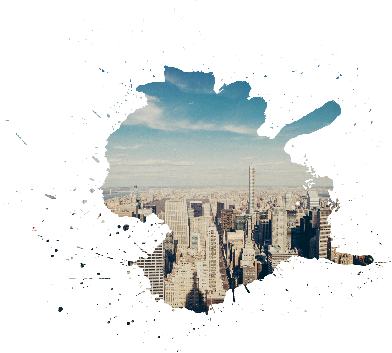 Title goes here
KEY WORDS
KEY WORDS
KEY WORDS
A designer can use default text to simulate what text would look like.
A designer can use default text to simulate what text would look like.
A designer can use default text to simulate what text would look like.
KEY WORDS
KEY WORDS
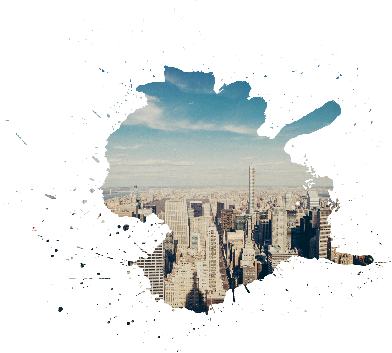 Title goes here
KEYWORDS
KEYWORDS
A designer can use default text to simulate what text would look like.
A designer can use default text to simulate what text would look like.
KEYWORDS
KEYWORDS
A designer can use default text to simulate what text would look like.
A designer can use default text to simulate what text would look like.
KEYWORDS
KEYWORDS
A designer can use default text to simulate what text would look like.
A designer can use default text to simulate what text would look like.
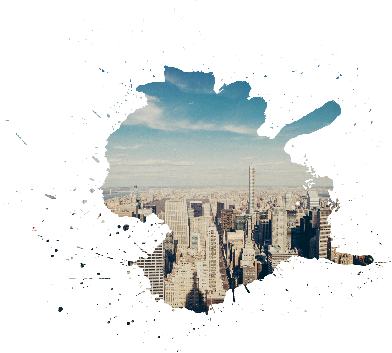 Title goes here
XXX
XXX
XXX
XXX
A designer can use default text to simulate what text would look like. If it is not real text. If it is not real text.
A designer can use default text to simulate what text would look like. If it is not real text. If it is not real text.
A designer can use default text to simulate what text would look like. If it is not real text. If it is not real text.
A designer can use default text to simulate what text would look like. If it is not real text. If it is not real text.
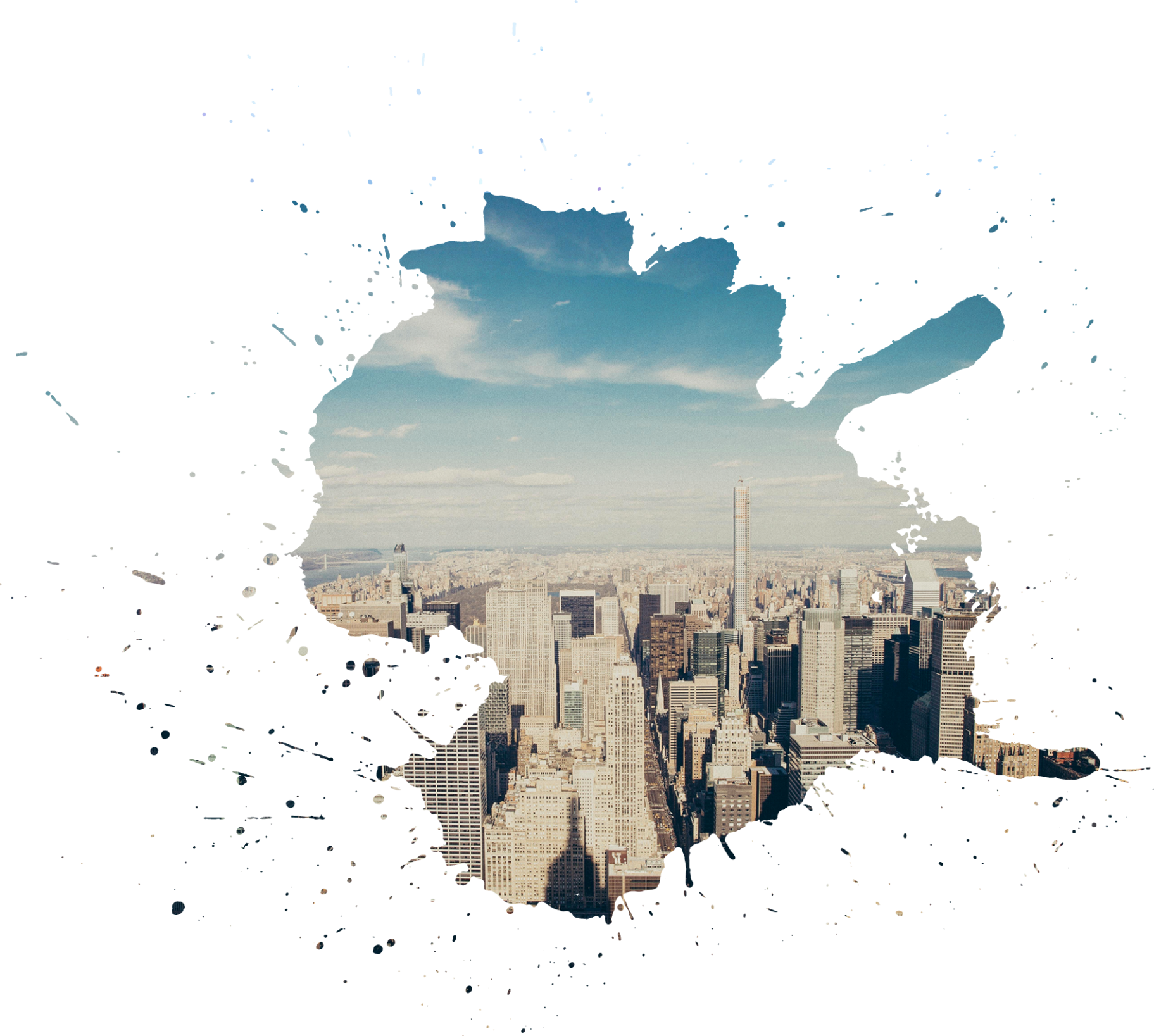 THANKS